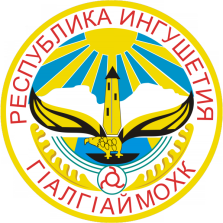 РЕСПУБЛИКА ИНГУШЕТИЯ
ГIАЛГIАЙ РЕСПУБЛИКА
ДОКЛАД 

«Опыт Республики Ингушетия по привлечению внебюджетных источников с целью реализации проекта по созданию системы обращения с отходами»
Председатель Комитета Республики Ингушетия 
по экологии и природным ресурсам
Бабхоев М.М.
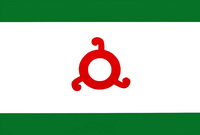 Важный экологический вопрос в республике - образование несанкционированных мусорных свалок на территориях сельских поселений и городов республики
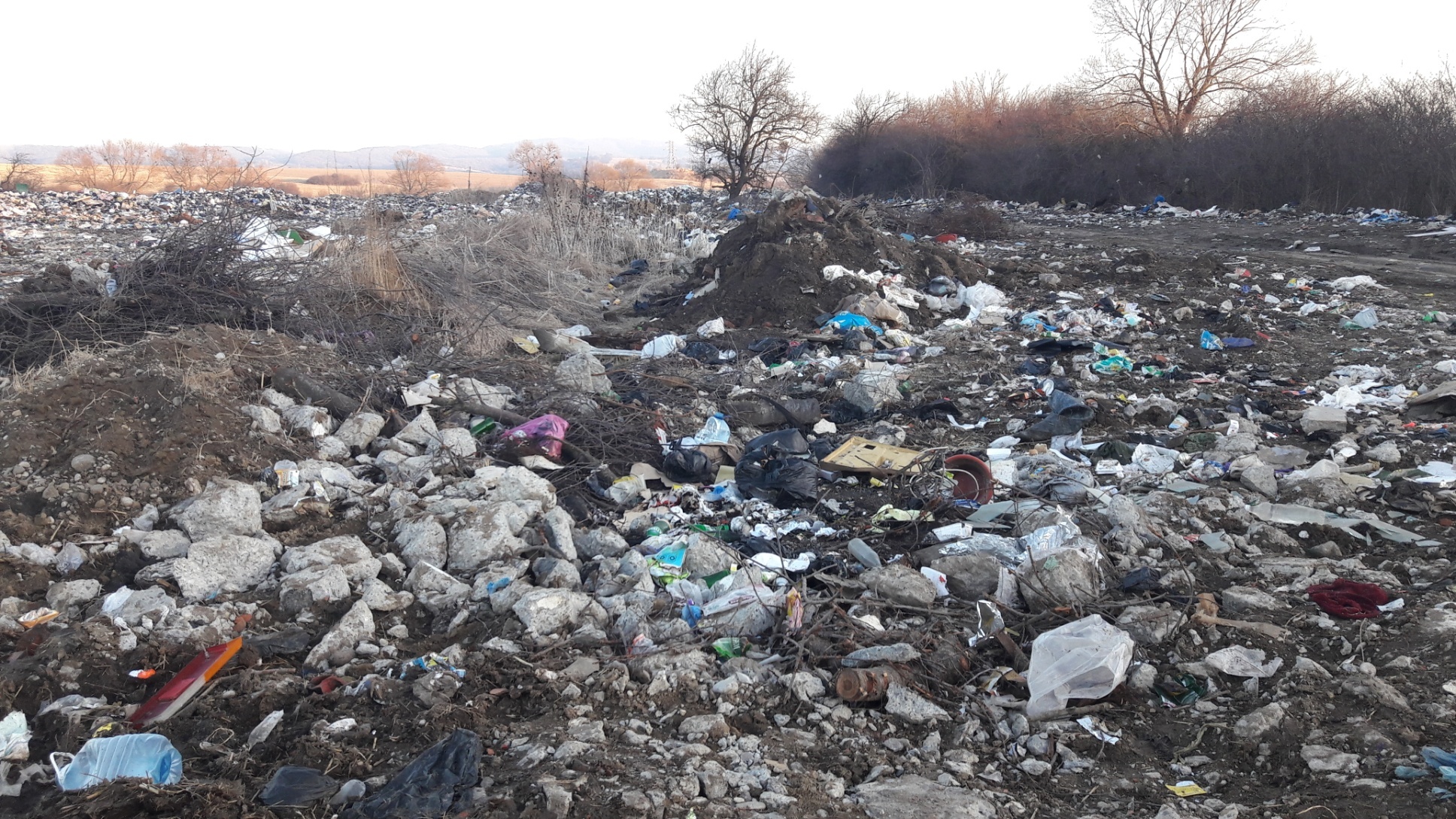 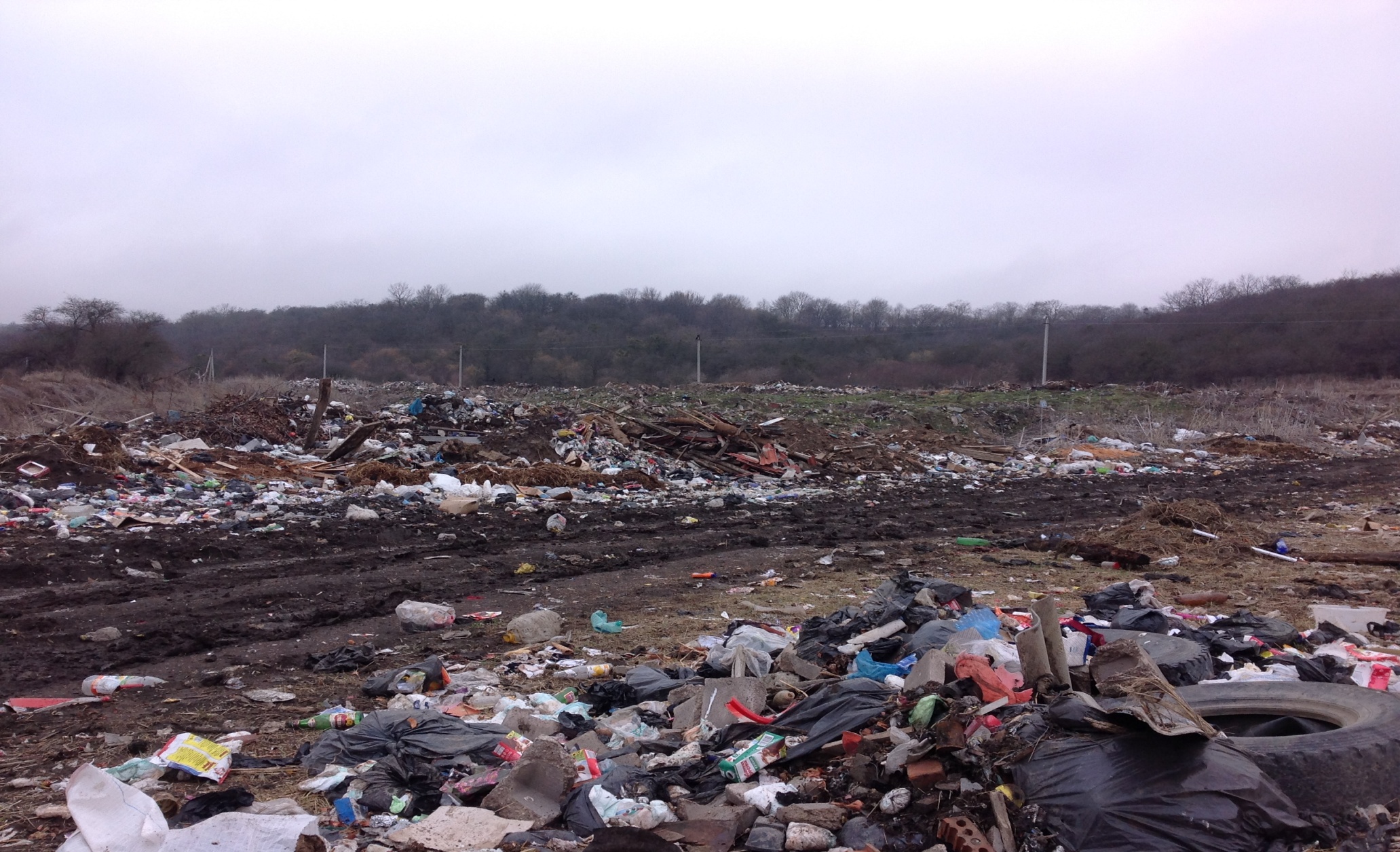 2
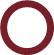 За период 2015-2016 гг. в рамках надзора ликвидировано 114 свалок и навалов мусора.
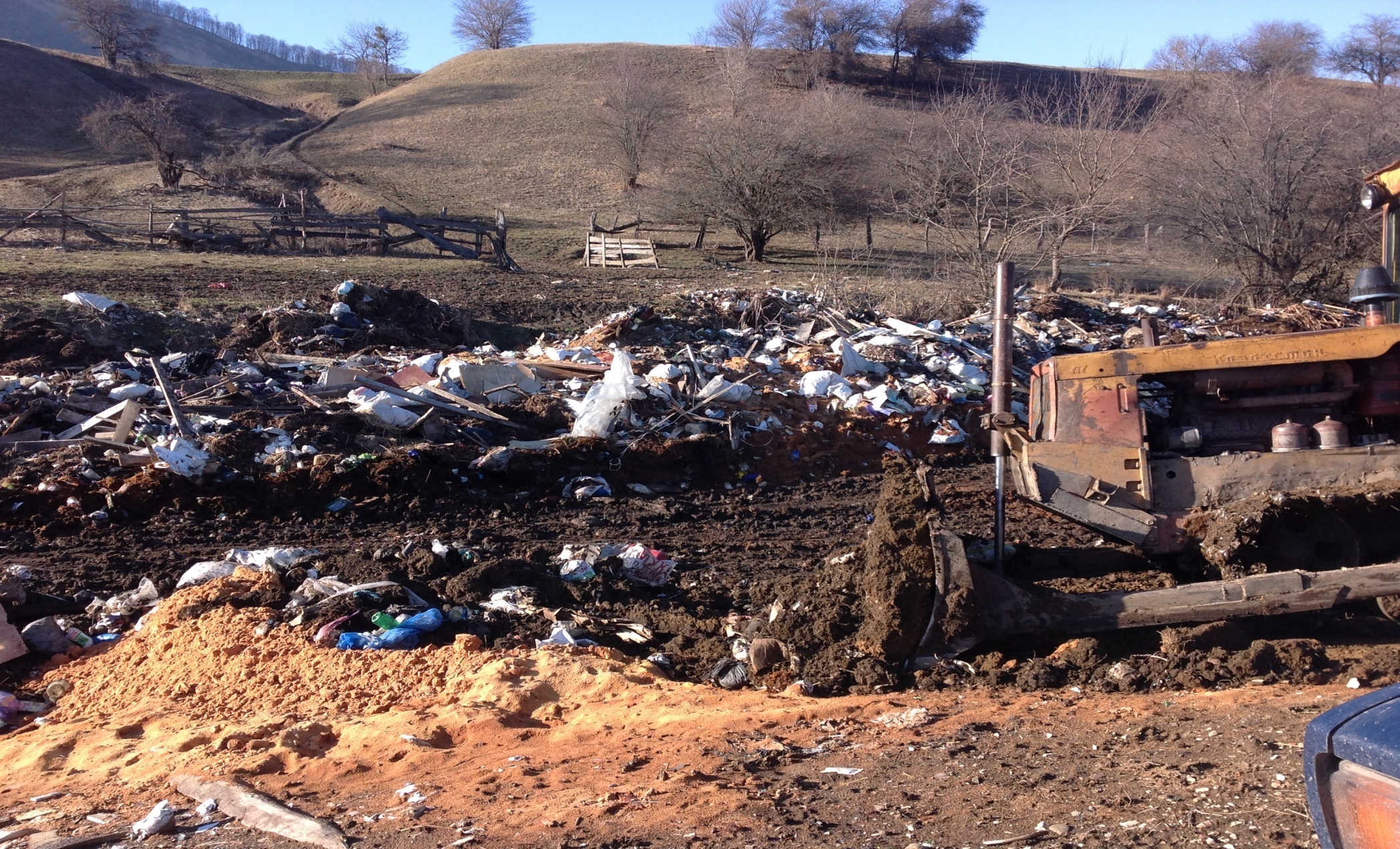 Вместе с тем в последнее время остаются неликвидированными 26 бывших местных свалок, 3 крупные свалки закрыты
3
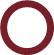 Городская несанкционированная свалка г.Малгобек
После
До
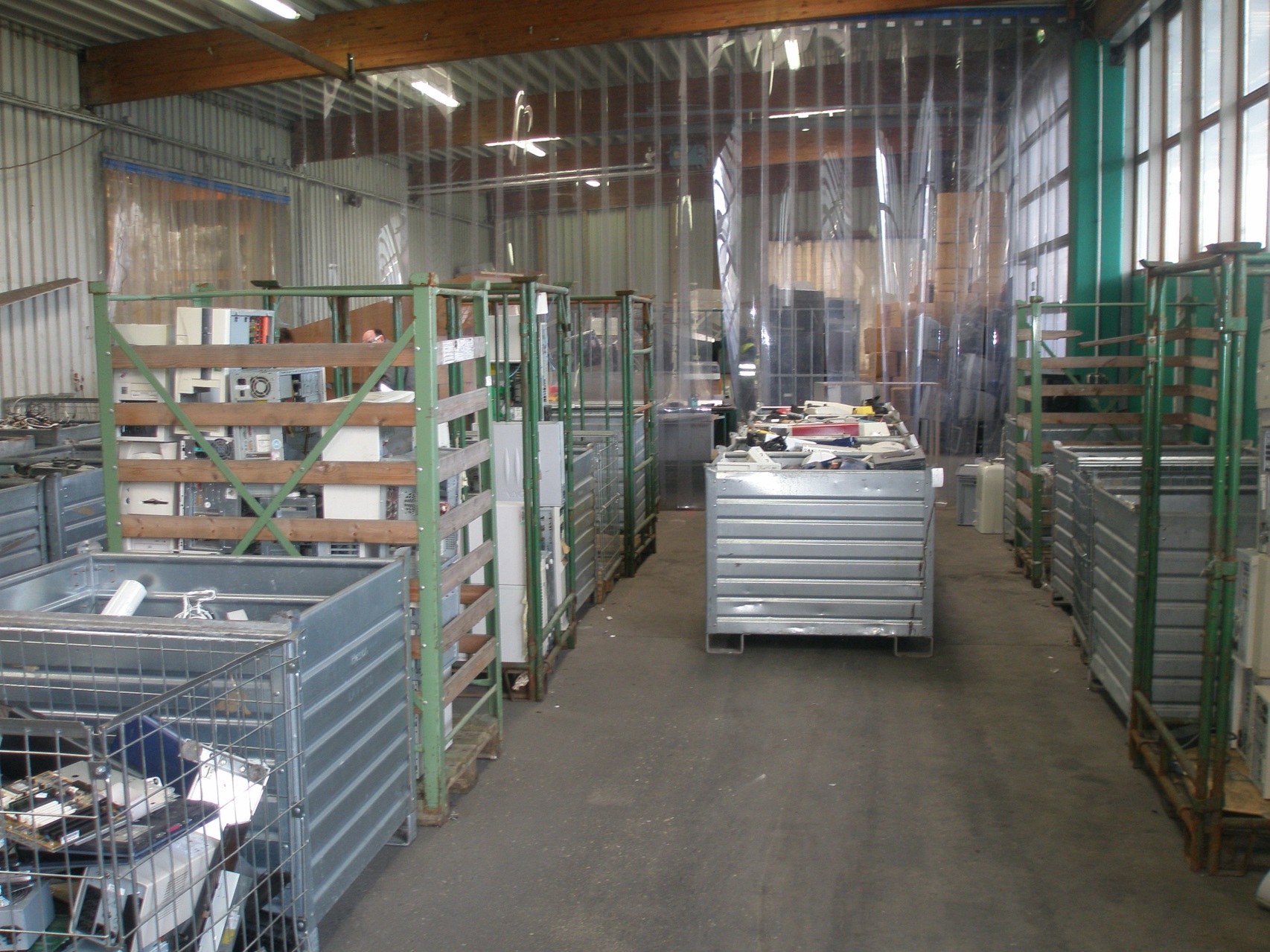 Одна из существенных причин - отсутствие налаженной системы сбора, транспортировки и переработки отходов
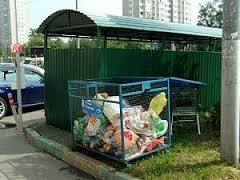 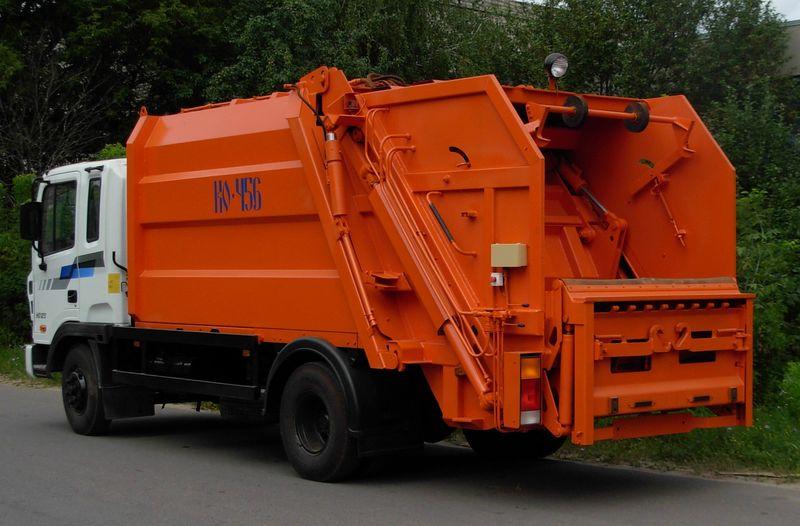 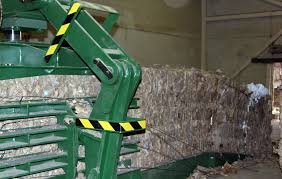 5
Республика Ингушетия остро нуждается в строительстве современного полигона ТБО отвечающим экологическим требованиям
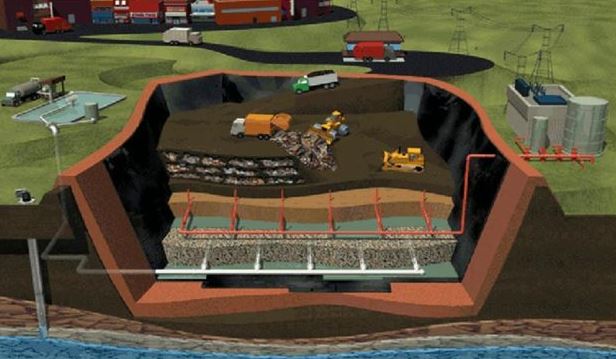 6
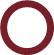 С целью внедрения на территории Республики Ингушетия новой системы в области обращения с отходами Комитетом разработана и утверждена территориальная схема обращения с отходами, в том числе с твердыми коммунальными отходами.
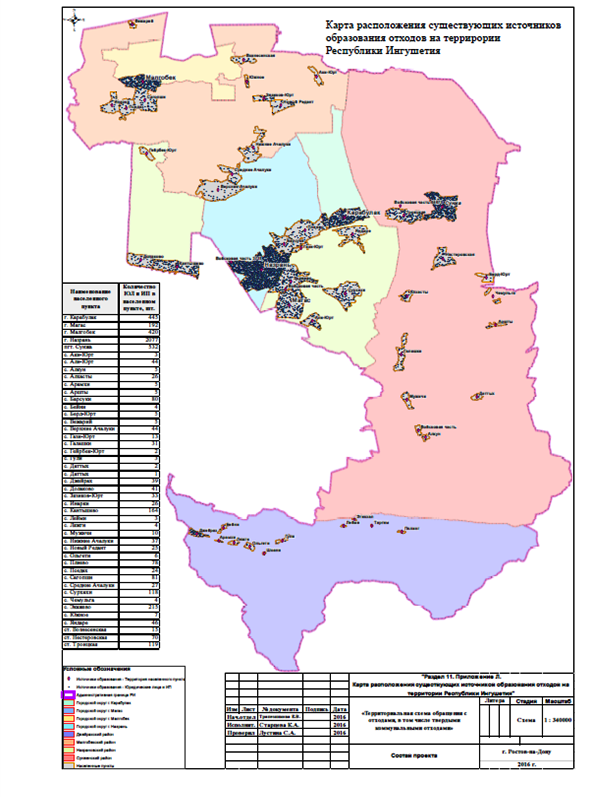 7
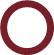 Комитетом были подготовлены предложения для потенциальных инвесторов с целью привлечения внебюджетных источников для реализации проекта по строительству современных полигонов по захоронению и складированию отходов и мусороперерабатывающих комплексов в г. Сунжа и в Малгобекском районе
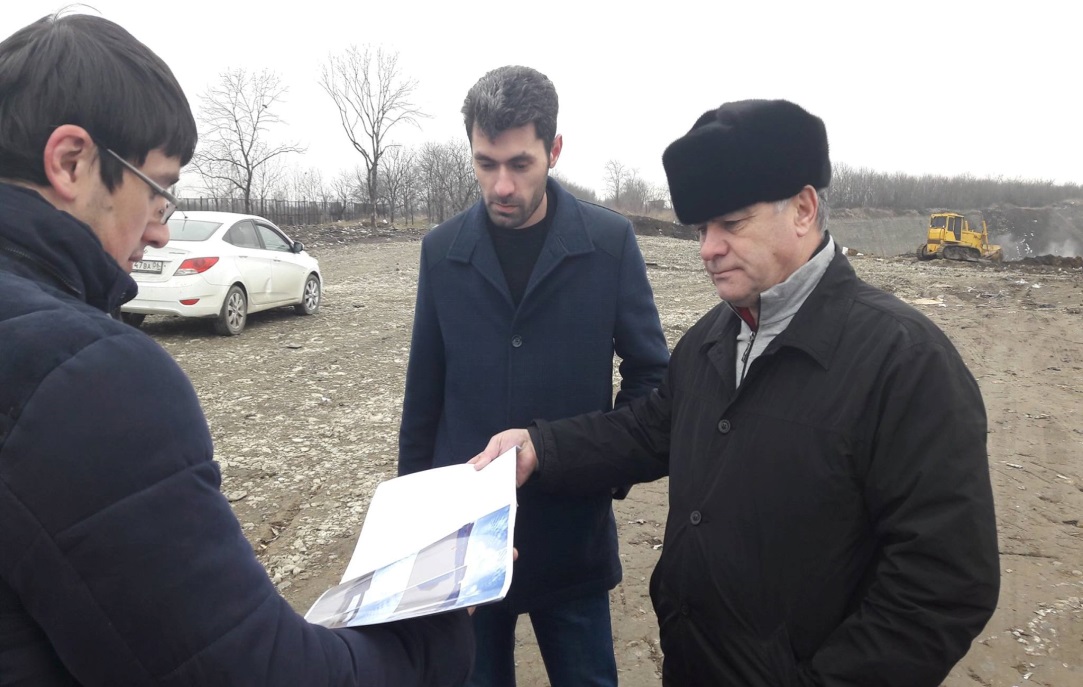 8
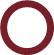 Также пяти площадок временного размещения отходов на территории Назрановского, Малгобекского и  Сунженского районов
9
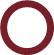 Данные мероприятия включены в план основных мероприятий по проведению Года экологии в 2017 году в Российской Федерации, утвержденного распоряжением Правительства РФ от 02.06.2016 г. № 1082-р.
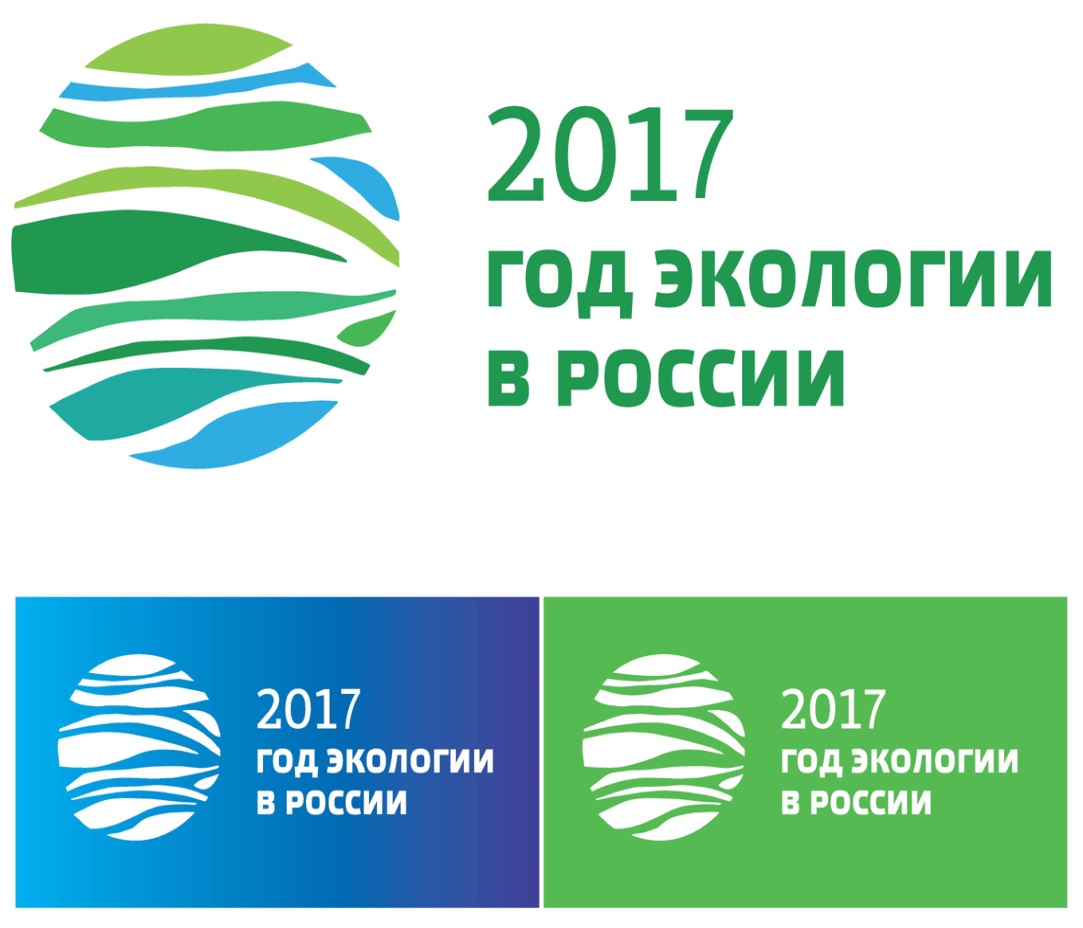 10
Получены привлекательные условия для потенциального инвестора:
- предоставление официального статуса инвестора сроком на 3 года с предоставлением ряда мер поддержки, в том числе скидки 95% на уплату налогов на находящееся в пользовании имущество, скидки на уплату налогов на доходы в региональный бюджет и прочее;

- в соответствии с законодательством определена единая зона деятельности регионального оператора;

- предоставление возможности стать единственным региональным оператором обращения с отходами;

- предоставление всех необходимых земельных участков и иных объектов в оперативном преимущественном порядке;

- эффективно функционирующий государственный экологический надзор, который обеспечивает недопущение нелегального размещения отходов и способствует развитию новой системы обращения с отходами.
11
На инвестиционном форуме «Сочи-2017» между Республикой Ингушетия и  ООО «Экосистема» по реализации инвестиционного проекта по строительству современного полигона по захоронению и складированию отходов и мусороперерабатывающего комплекса в г. Сунжа.
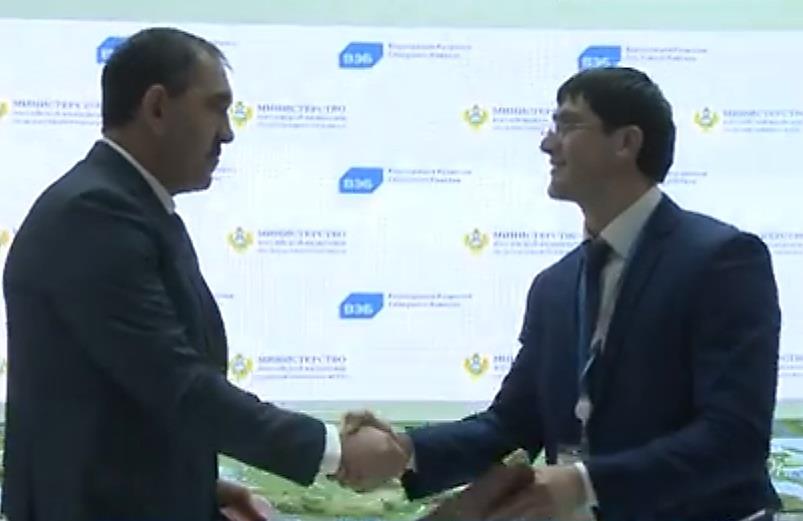 Строительство планируется завершить до конца 2017 г.
12
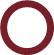 До конца 2018 г. планируется строительство второго полигона по захоронению и складированию отходов в Малгобекском районе.
13
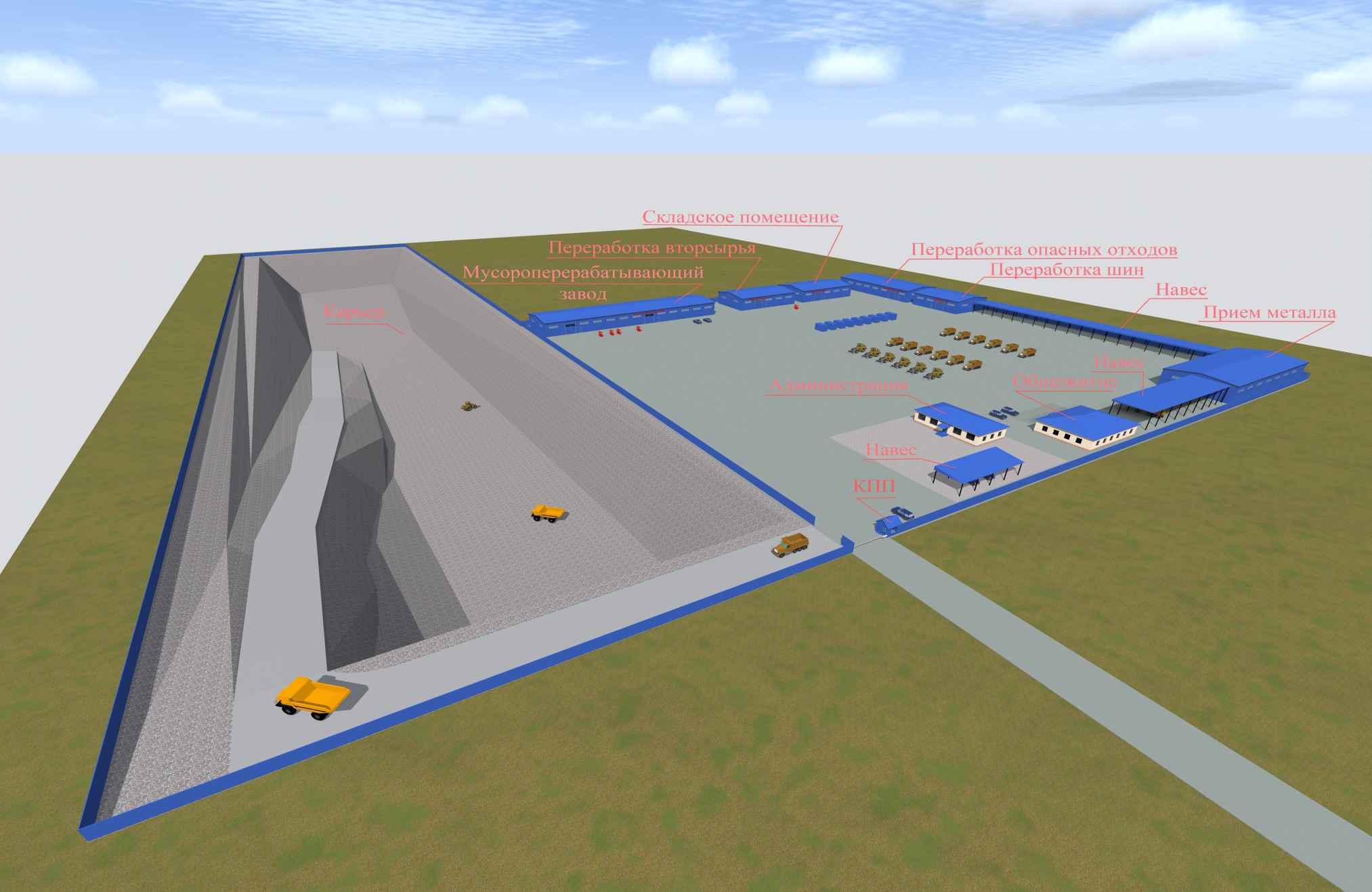 14
Реализация проекта будет способствовать не только экологическому оздоровление территории республики Ингушетия, а также создание рабочих мест и увеличение налоговых поступлений в бюджет всех уровней
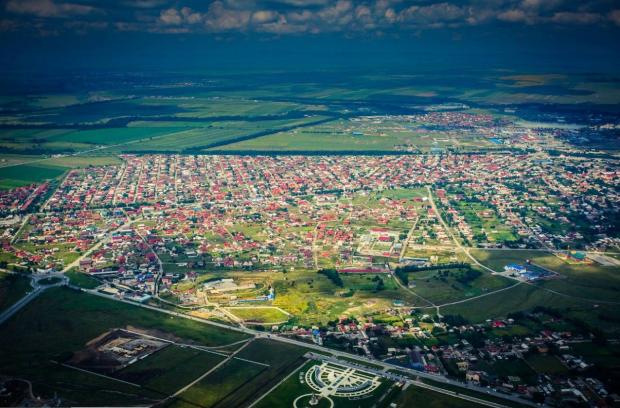 15
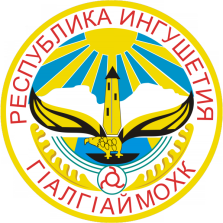 РЕСПУБЛИКА ИНГУШЕТИЯ
ГIАЛГIАЙ РЕСПУБЛИКА
ДОКЛАД 

«Опыт Республики Ингушетия по привлечению внебюджетных источников с целью реализации проекта по созданию системы обращения с отходами»
Председатель Комитета Республики Ингушетия 
по экологии и природным ресурсам
Бабхоев М.М.
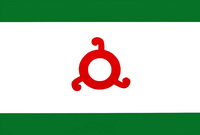